IdiopathicPulmonary
 Fibrosis


Done by :
Maya Al-Kasasbeh
Mais Al-Rawashdeh
Lujain Al-Adaileh
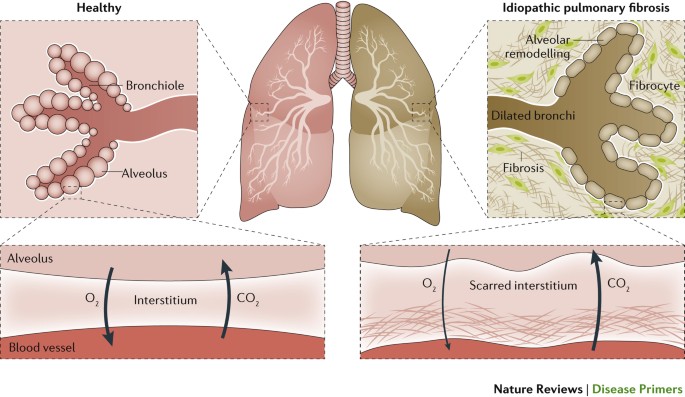 1
Definition of interstitial lung disease
Inflammatory process involving the alveolar wall (resulting in widespread fibroelastic proliferation and collagen deposition) that can lead to irreversible fibrosis, distortion of lung architecture.

 Effects on respiratory function: 1. Restriction of lung expansion (Restrictive disease on spirometer).2. Impaired gas exchange (O2 is more affected than CO2)
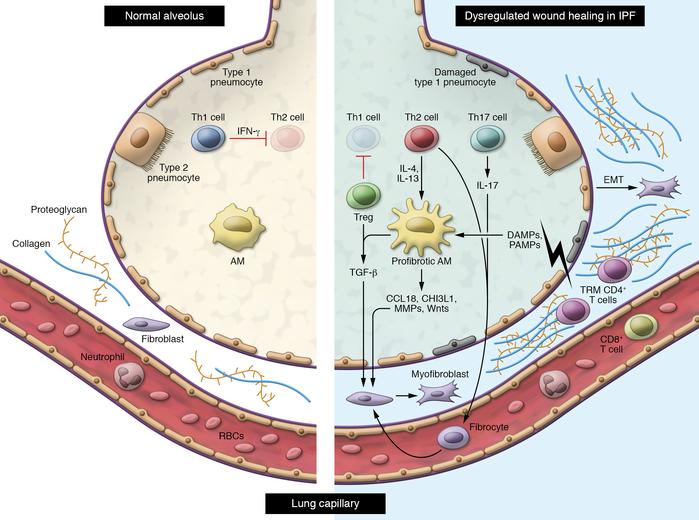 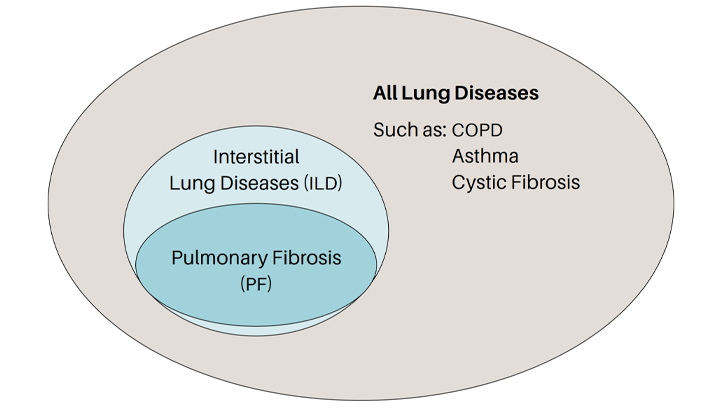 Idiopathic pulmonary fibrosis (IPF) 

refers to a pulmonary disorder of unknown etiology that is characterized by patchy, progressive bilateral interstitial fibrosis .
3
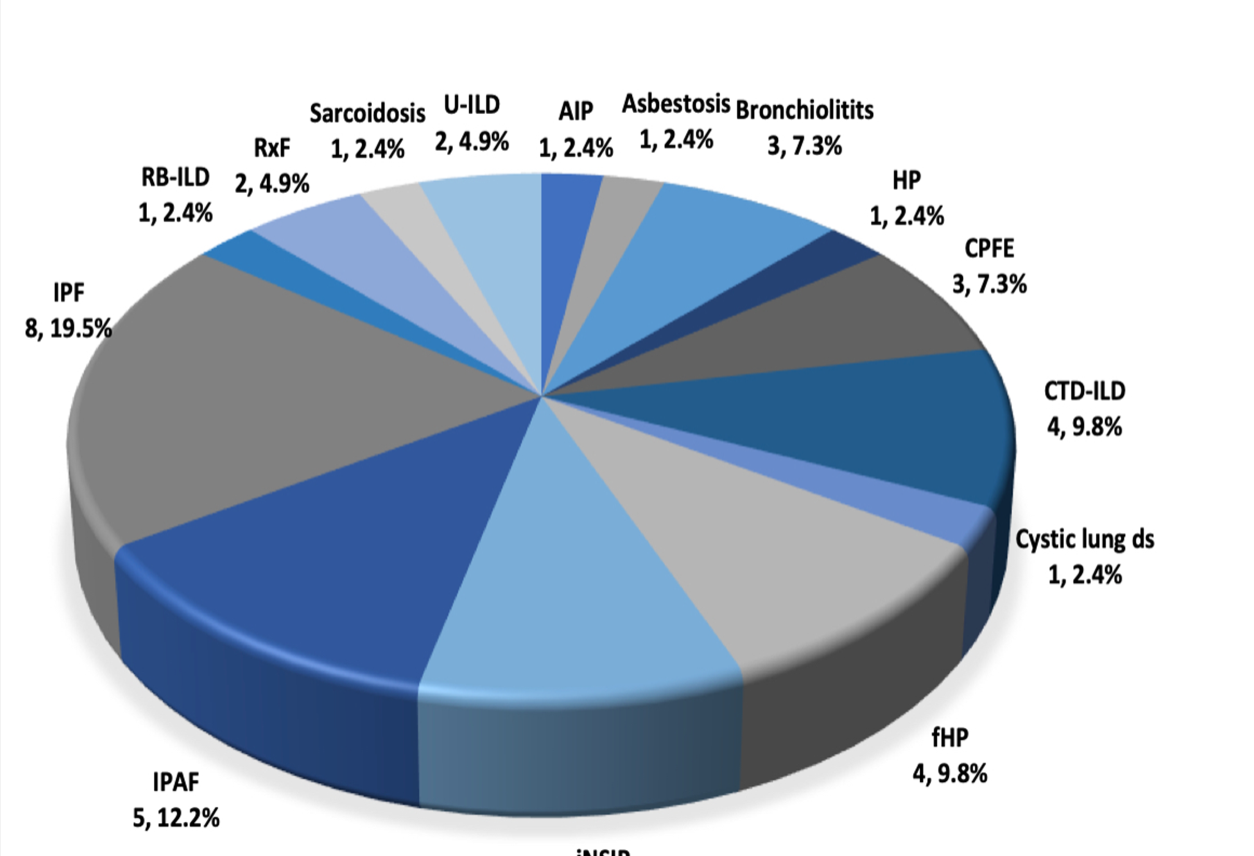 Epidemiology
Estimated to affect 5 million people worldwide
The most common (and deadly )interstitial lung disease 
Most cases are sporadic but rare cases of familial IPF have been described
4
Idiopathic Pulmonary Fibrosis
Pathogenesis
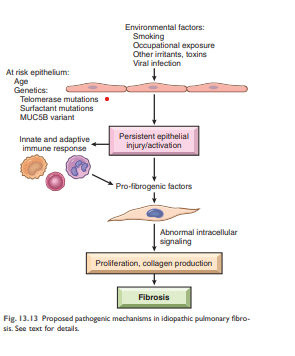 Environmental exposure : 
smoking , metal fumes , wood dust
At risk alveolar epithelium :
    more vulnerable to environmental factors :
1- increased age 
2- genetic mutation : 
Abnormal telomerase 
Abnormal surfactant protein 
Abnormal mucine
6
Activation of interstitial fibroblasts : 
due to release of pro-fibrogenic factor ( ex : TGF- B )  by :
1- damaged of alveolar epithelium itself .
2- abnormal activated immune cell , in response to damaged alveolar epithelium 
Finally : collagen deposition and fibrosis
Pathogenesis
7
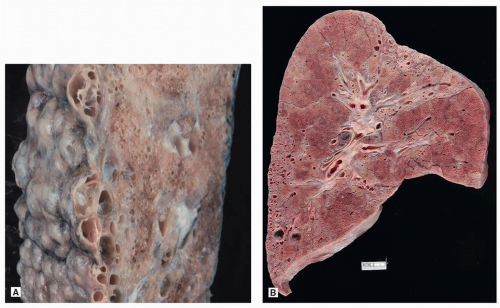 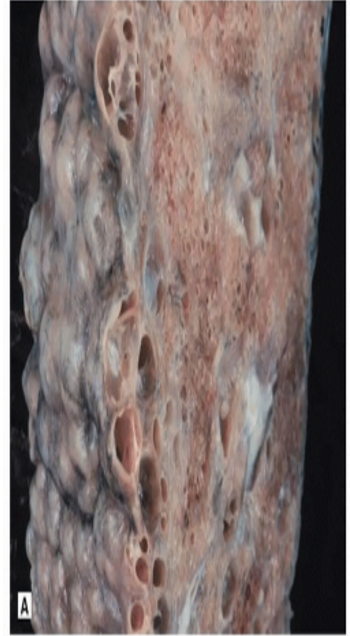 Grossly, the pleural surfaces of the lung are cobblestoned due to retraction of scars along the interlobular septa. 

The cut surface shows firm, rubbery white areas of fibrosis, which occurs preferentially within the lower lobe, the subpleural regions, and along the interlobular septa
8
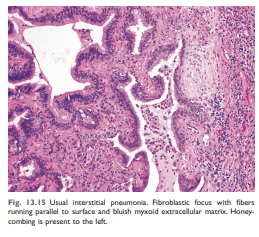 The earliest lesions demonstrate exuberant fibroblastic proliferation (fibroblastic foci). 
Overtime these areas become more collagenous and less cellular.
 Quite typical is the existence of both early and late lesions.
 The dense fibrosis causes collapse of alveolar walls and formation of cystic spaces lined by hyperplastic type II pneumocytes or bronchiolar epithelium (honeycomb fibrosis).
honeycomb
9
Fibroblast focus
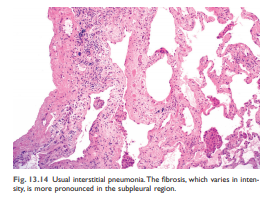 Histologically, the hallmark is patchy  interstitial   fibrosis, which varies in intensity and worsens with time .
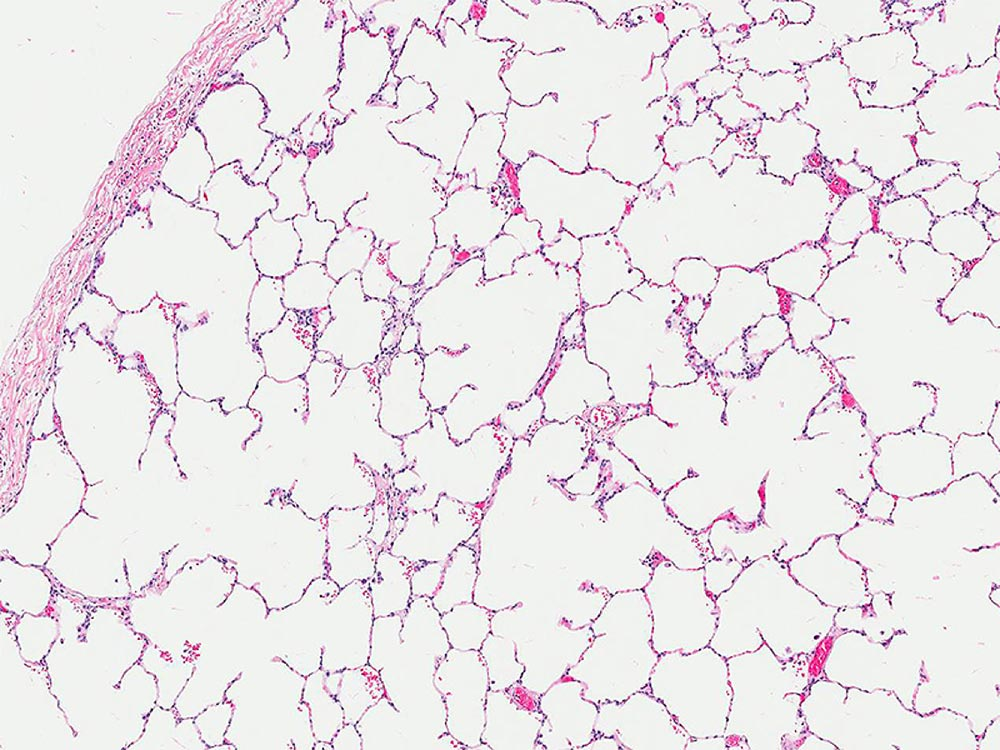 Normal
10
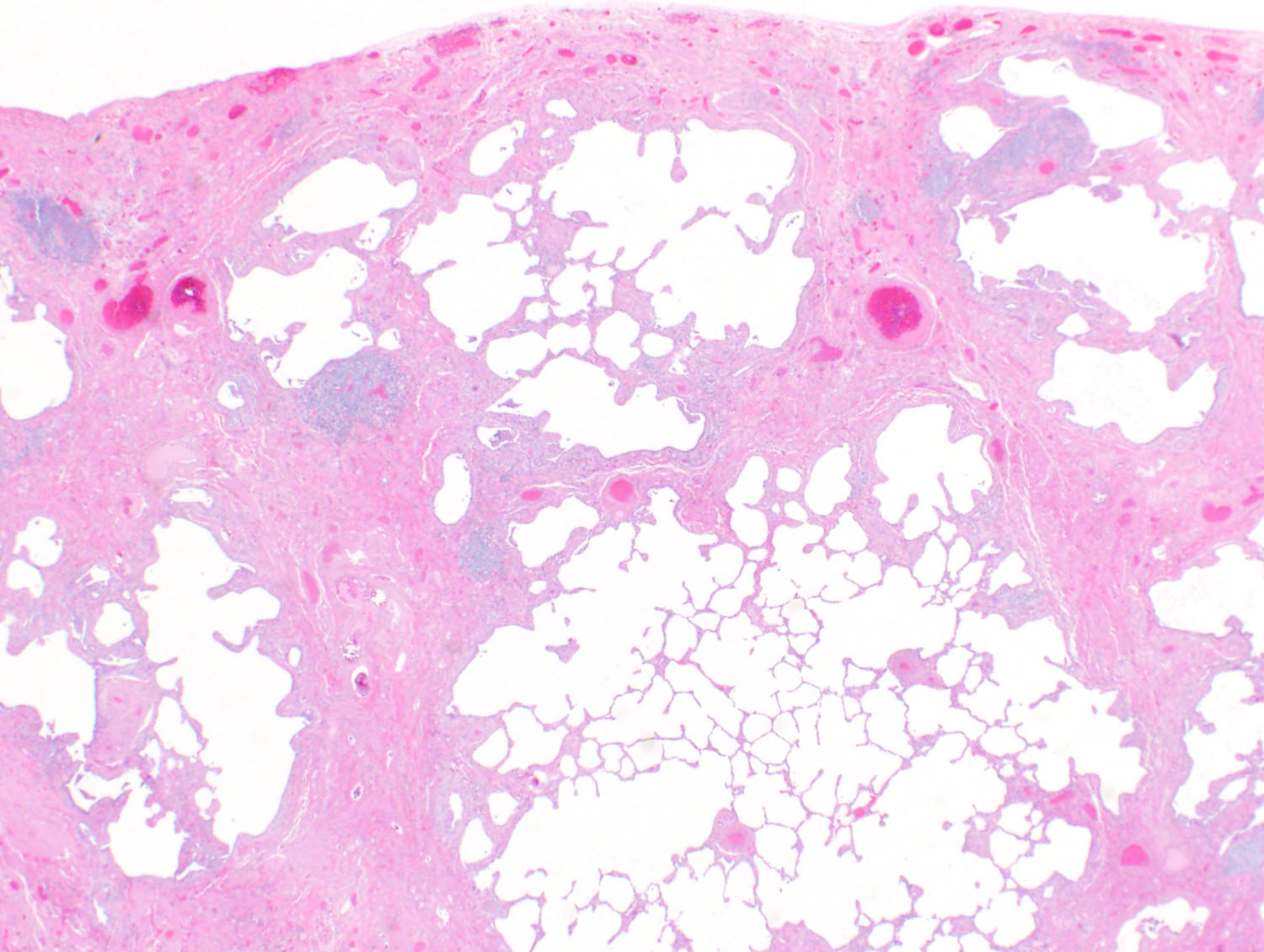 11
Combination of clinical history & examination + classic HRCT findings and the absence of other identifiable causes for fibrosis (e.g., environmental exposures, connective tissue disease, drug toxicity)
Diagnosis
12
Diagnosis :
Clinical features 

Symptoms :
 1- dry cough       
2- shortness of breath ( dyspnea )
(rare constitutional symptoms ) as lethargy and fatigue 
Most have symptoms for 12-18 months prior to definitive evaluation
13
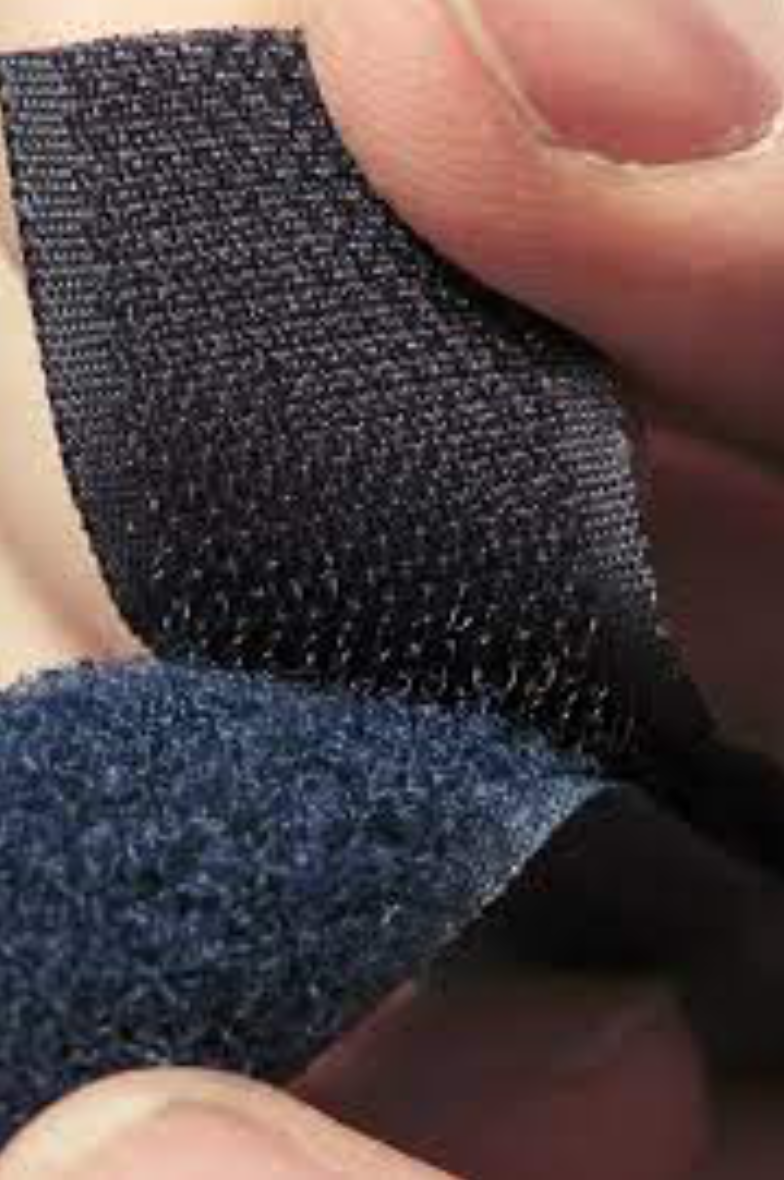 Diagnosis :
Clinical features 

Signs :
1- Dry, Velcro-like crackles
 2-  Clubbing
 3- Signs of elevated right-sided pressure on cardiac examination late in disease (e.g.: 
Elevated jugular venous pressure 
Edema 
Right ventricular heave 
Accentuated S2 (pulmonary HTN) + holosystolic murmur best heard left sternal border (functional tricuspid regurgitation).
14
Investigation 1 : CHEST X-Ray
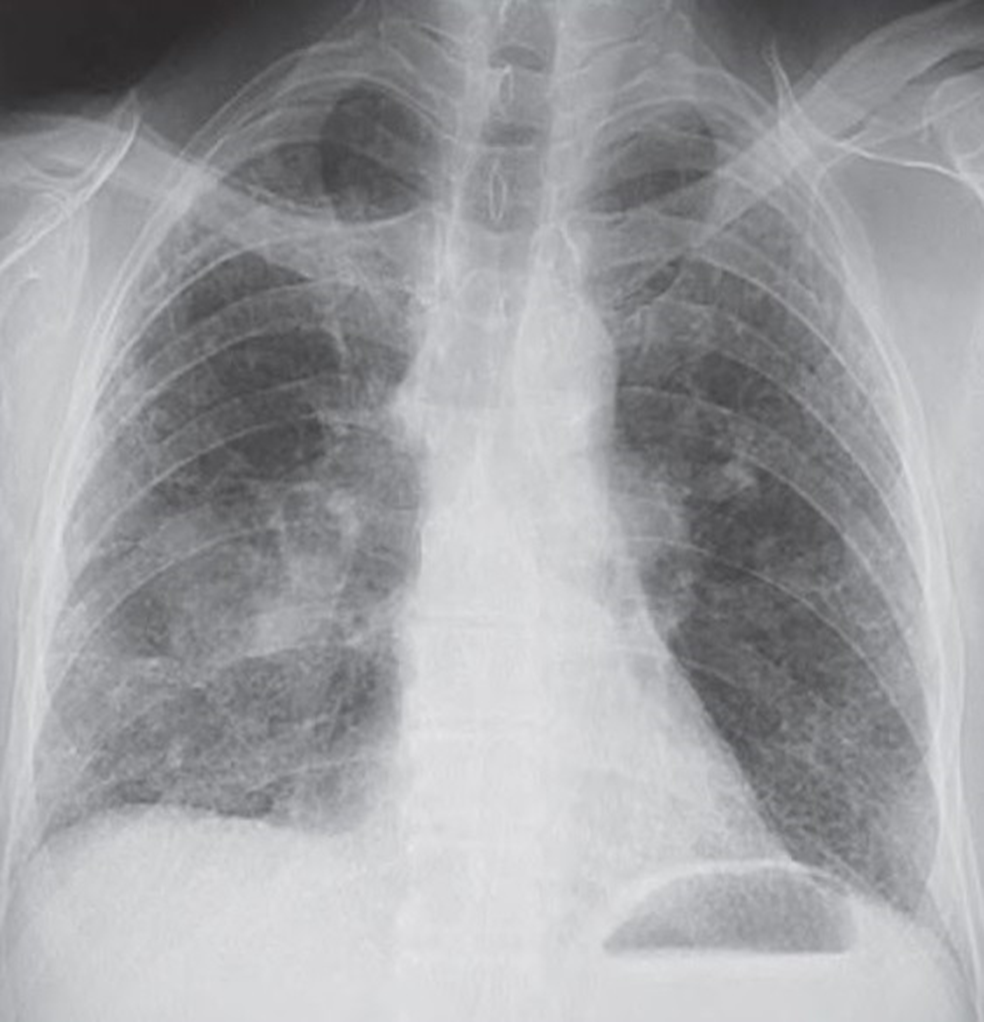 basilar, peripheral, bilateral, asymmetric, reticular opacities
15
2 : High Resolution CT
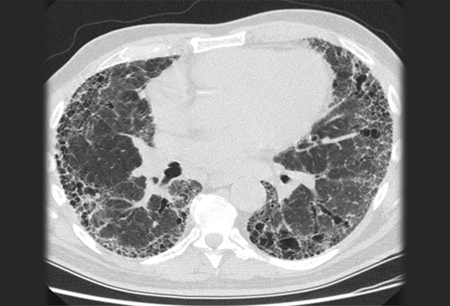 basilar- and subpleural-predominant areas of increased reticulation, honeycombing cysts and traction bronchiectasis
16
3 : Pulmonary function tests (PFTs) 
Restrictive disease with decreased forced vital  capacity (FVC), total lung capacity (TLC), and diffusing capacity for carbon monoxide (DLCO)

4 : the 6-minute-walk test
Assess Oxygen requirement  during Exercise
17
5 : Flow Volume Loop :
Shift to right
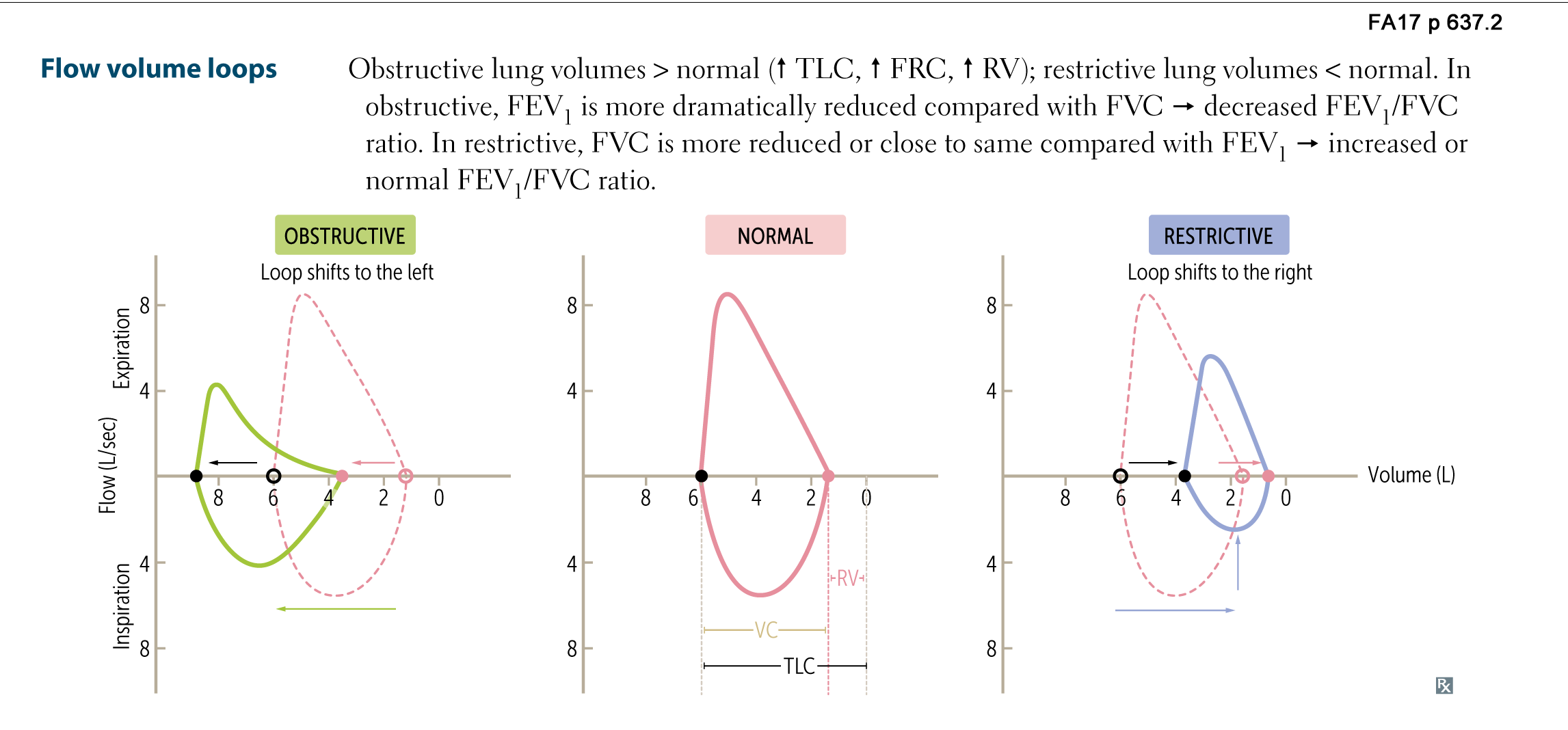 18
6 : ABG
Respiratory alkalosis


7 : Lung biopsy
Although all patients with IPF should have changes typical of usual interstitial pneumonia (UIP) on biopsy, not all patients with UIP on biopsy have IPF.
■Note: Surgical lung biopsy is only needed if there is a disconnect between the clinical picture and HRCT findings. Biopsy pathology shows a usual interstitial pneumonitis (UIP) pattern, although other diseases may also cause UIP.
19
Management :
First line of treatment :
No cure or treatment to reverse fibrosis

1.Pirfenidone (a tumor growth factor β-antagonist) 
2.Nintedanib :  tyrosine kinase inhibitor with antifibrotic properties that has also been shown to significantly reduce the progression of the disease.
Severe  dyspnea may be managed with oral or parenteral opioid medications .
Proton pump inhibitor (PPI ) : Associated with longer survival life 
Smoking cessation .
Pulmonary rehabilitation : improve functional statue and quality of life .
20
NOTE :
Cytotoxic agents (e.g., azathioprine, cyclophosphamide, and so on) are ineffective, have no role in treatment, and may actually cause harm.
21
Second line of treatment :
Lung transplantation : 
For patients who experience progressive physiologic deterioration despite optimal medical management, or have contraindications to pharmacologic treatment, severe functional impairment, oxygen dependency.
Lung transplantation remains the only effective therapy for patients with progressive or end-stage disease
22
23
Case history 

A 65-year-old man presents with gradually progressive dyspnea on exertion and a nonproductive cough. He has no history of underlying lung disease and no features that would suggest an alternative etiology for his cough and dyspnea. He has no history of joint inflammation, skin rashes, or other features of a systemic inflammatory disease such as lupus or rheumatoid arthritis. He takes no medications and has no environmental exposures to organic allergens such as mold. On exam, he has fine crackles audible over his lung bases bilaterally; however, he has no lower-extremity edema, elevations in jugular venous pressure, or any other findings to suggest volume overload. He has clubbing of his fingers.
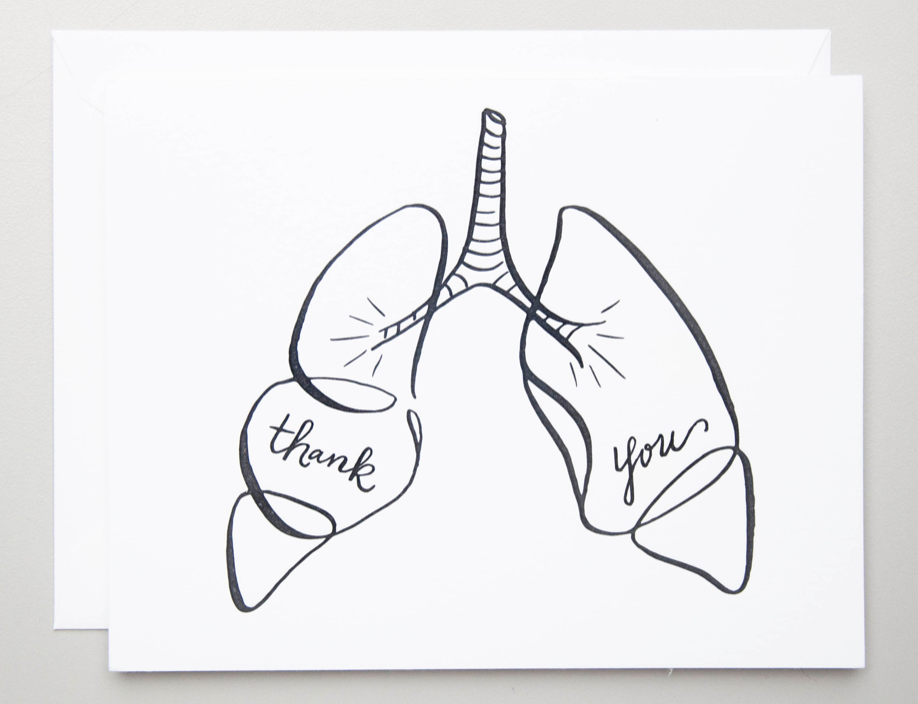 24